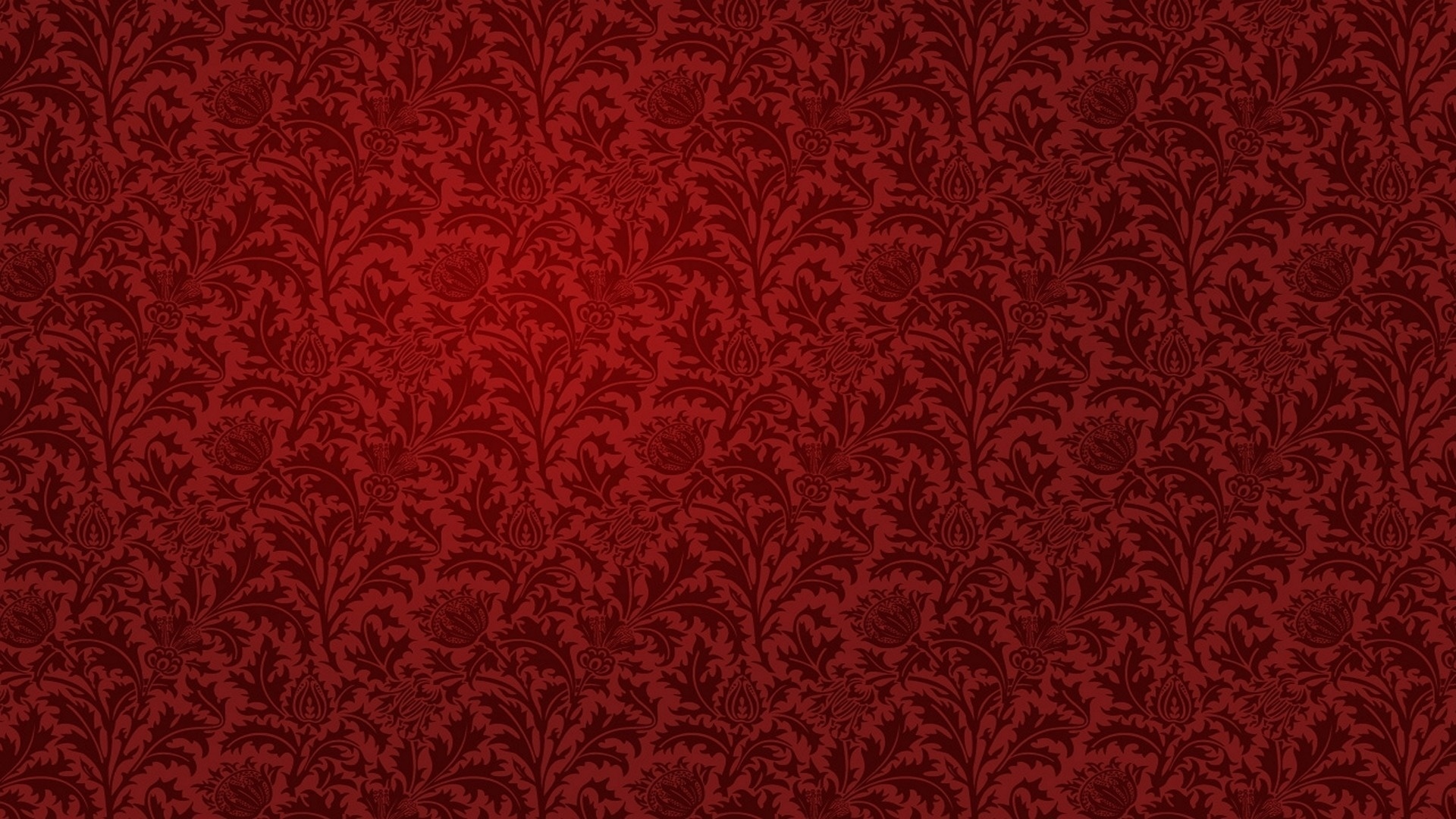 Джерельце
ЗАКЛАД ДОШКІЛЬНОЇ ОСВІТИ № 42ЗАГАЛЬНОГО РОЗВИТКУУЖГОРОДСЬКОЇ МІСЬКОЇ РАДИЗАКАРПАТСЬКОЇ ОБЛАСТІ портфоліо  муз. керівникаТуз Тетяни Миколаївни
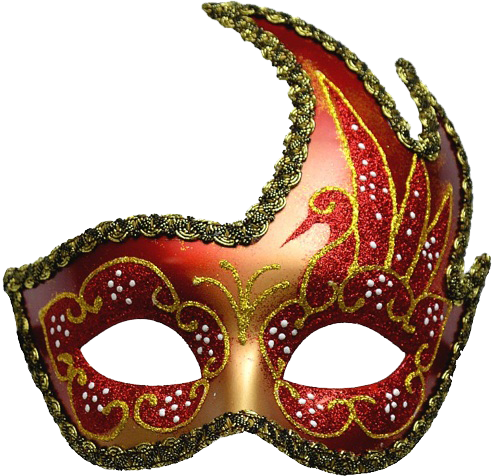 Туз Тетяна Миколаївнамузичний керівник
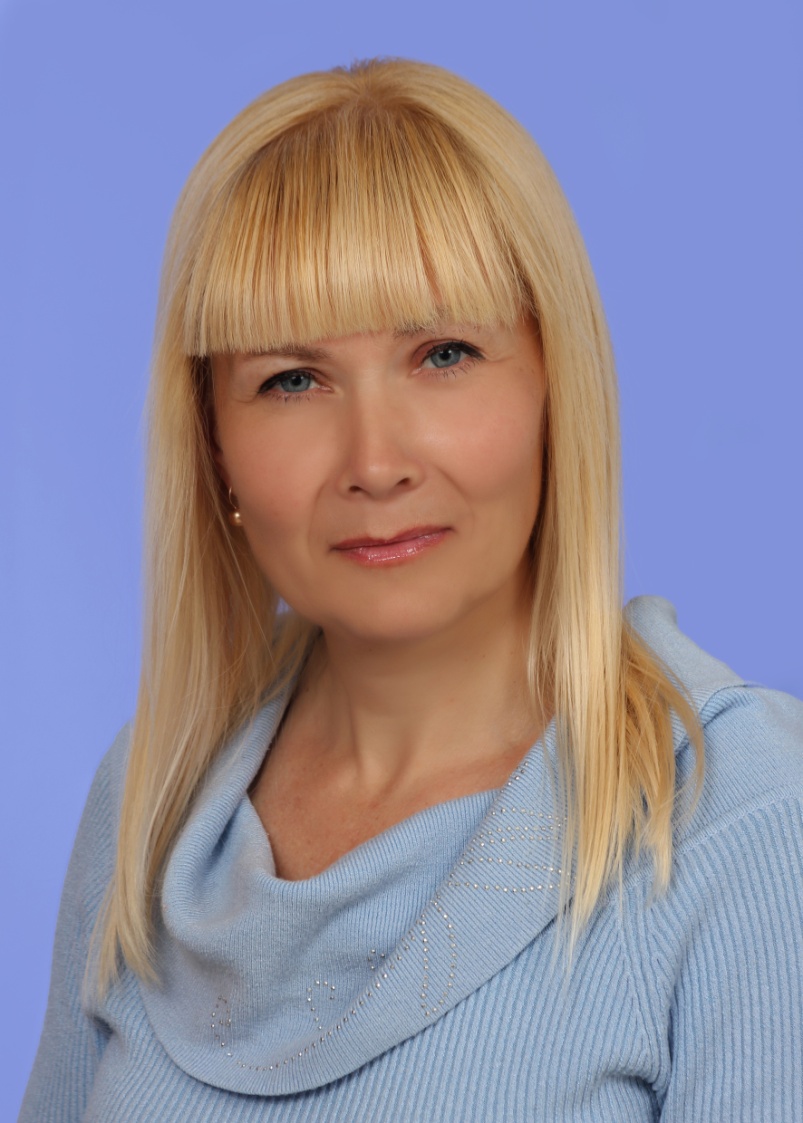 Спеціаліст вищої категорії
Життєве кредо:
Жити щоб здорових дітей ростити, успіхам, діям творчим їхнім радіти. 
Любов виховується любов’ю, доброта – добротою, життя – життям.
Найгірше – це втратити віру.
Проблемне питання
Театралізована діяльність – засіб сприяння глибшому засвоєнню художніх образів, прояву емоційного, естетичного розвитку дитини.
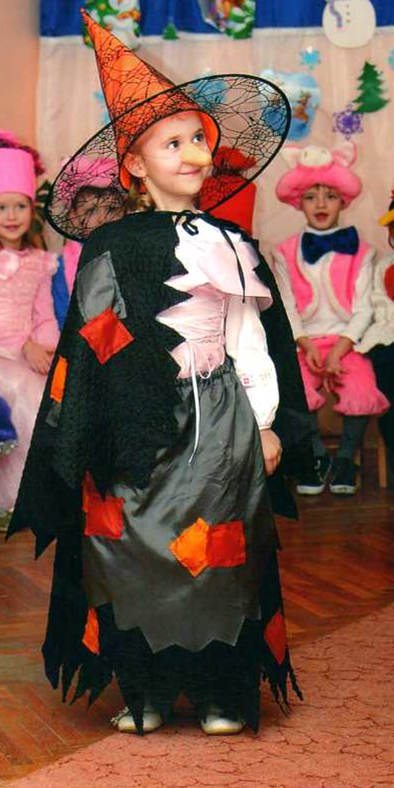 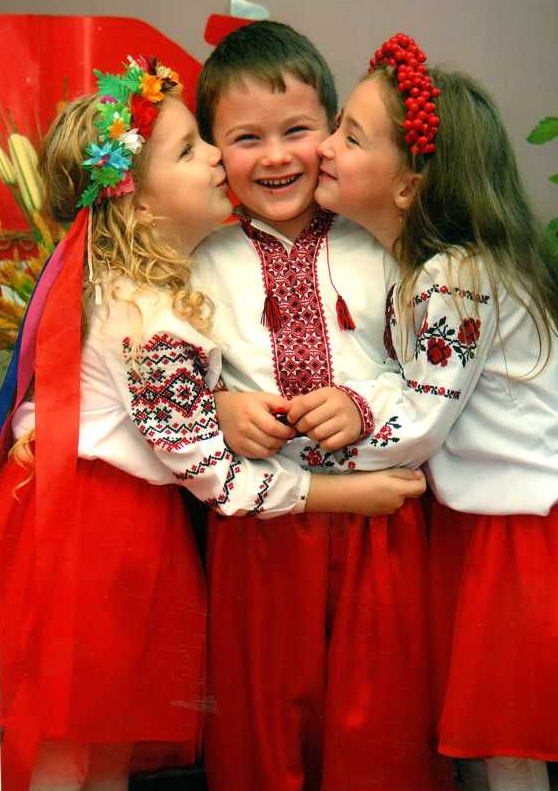 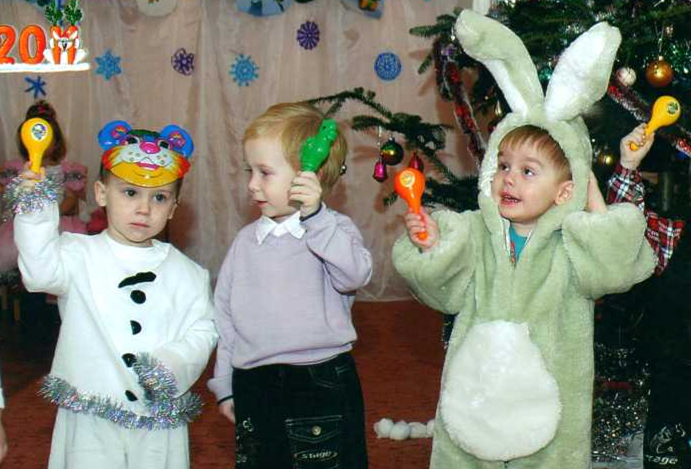 МЕТА:
Залучення дітей до творчої, соціально значущої діяльності через ознайомлення з театральною виставою як видовищем та використання театралізації як вправляння;
 розвиток обдарованості, закладеної у психофізичних, сенсорних, когнітивних особливостях дитини; 
створення умов для розвитку 
особистості, творчої самореалізації
 кожної дитини.
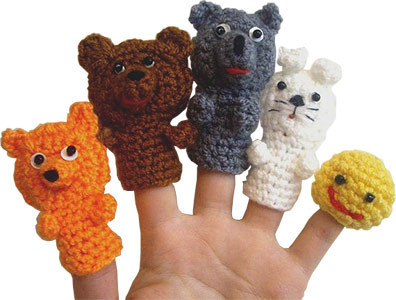 Форми організації театральної діяльності
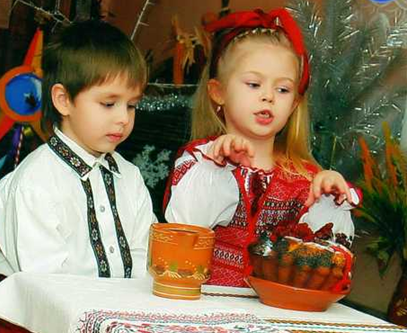 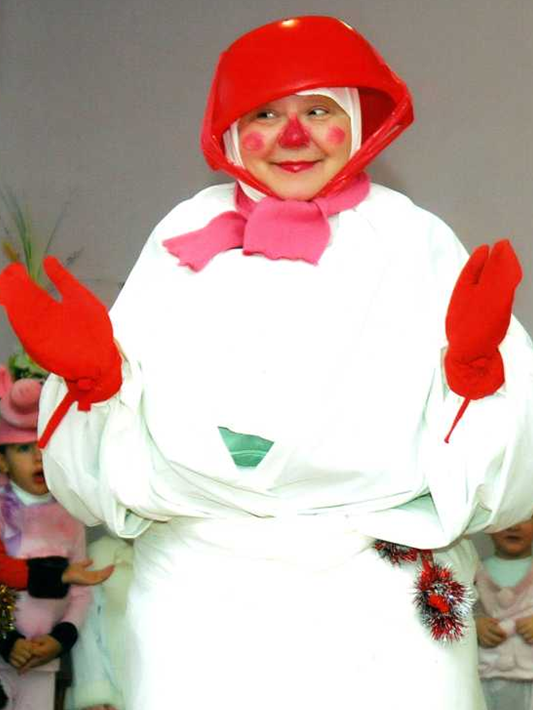 Театралізація окремих епізодів казки
Драматизація казок
Показ настільного театру
Показ театру іграшок
Організація ігор-імітацій
Інсценування та читання за ролями віршів, написаних у діалогічній формі
Розігрування за ролями літературних творів
Оздоблення сюжетного ігрового поля
Сюжетоскладання
Розробка сценаріїв
Ряджання
Інсценування віршиків, казок самостійно
 та з однолітками
Сюжетно-рольові ігри
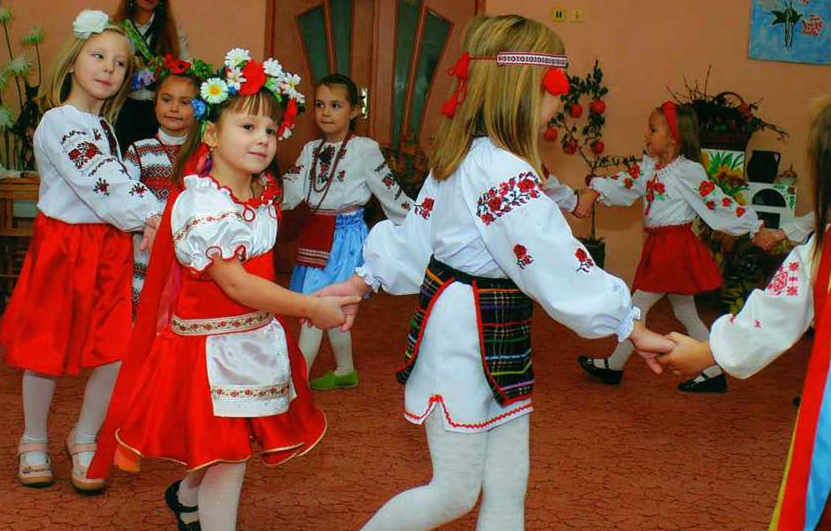 Завдання:
розширення життєвого досвіду;
ознайомлення із виразною мовою народних казок різних фольклорних жанрів;
мовленнєвий розвиток, який передбачає збагачення словника образною лексикою, виховання звукової культури мовлення, навчання монологічного та діалогічного мовлення;
використання різноманітних вправ,
 етюдів для сценічних навиків 
 відтворення розвитку;
залучення дітей до 
ігор-драматизацій.
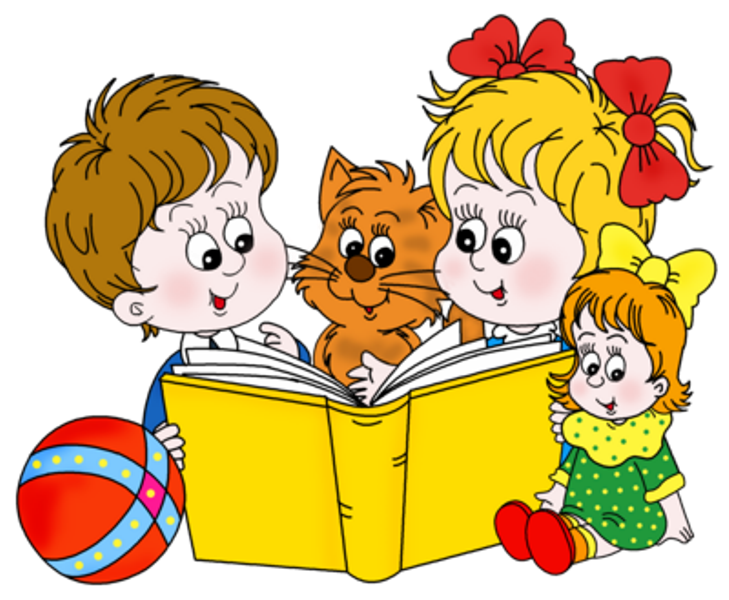 ВИДИ  ТЕАТРУ
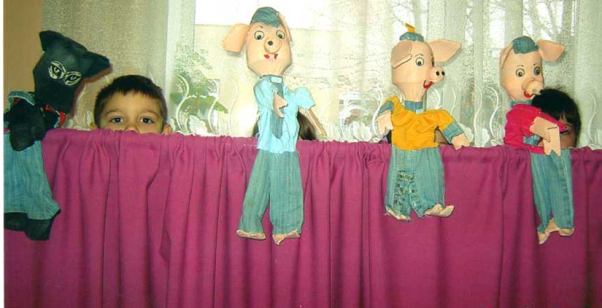 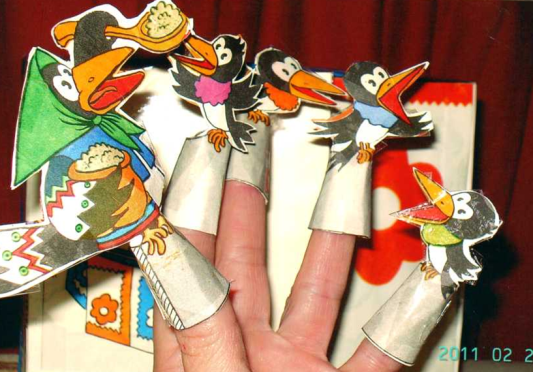 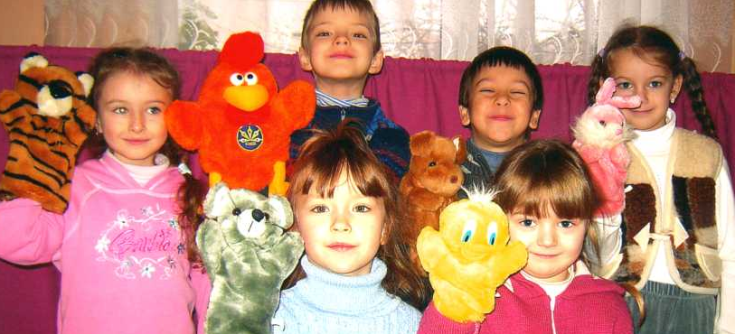 бі-ба-бо

пальчиковий

пострибунчики

настільний

театр картинок

театр іграшок

театр рукавичок

театр топотушок
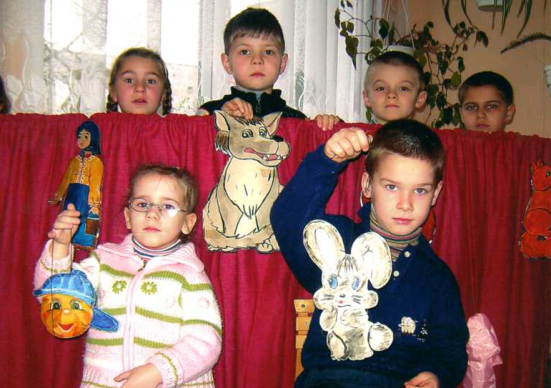 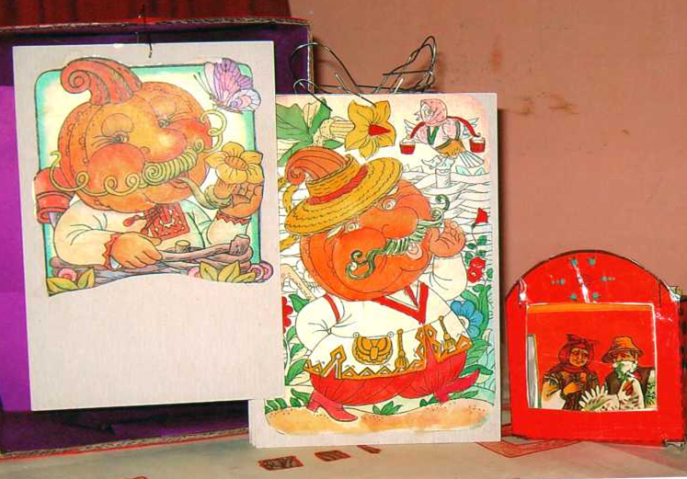 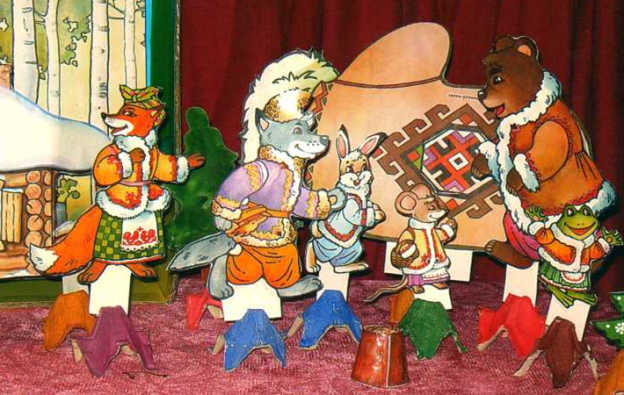 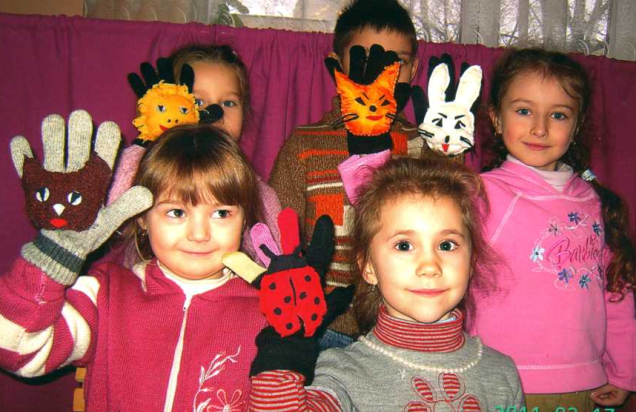 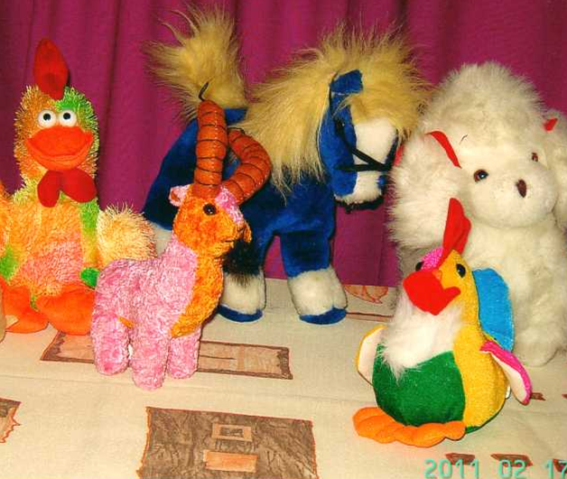 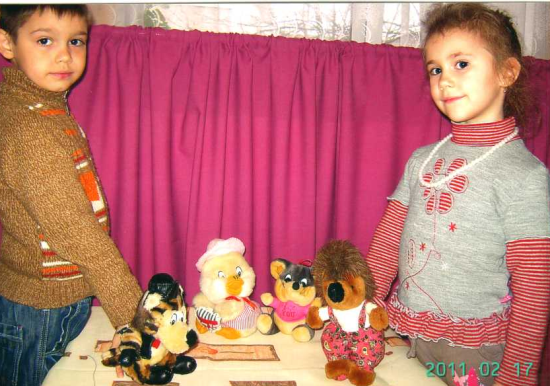 ФОТОГАЛЕРЕЯ
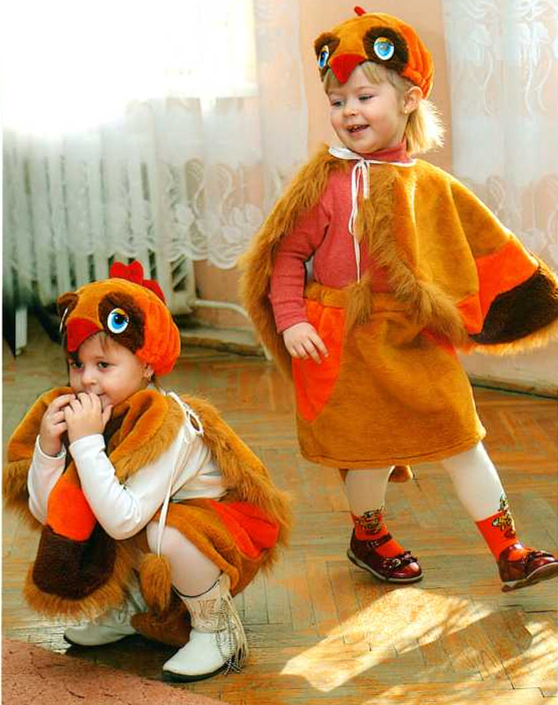 “ Коза і семеро козенят ”
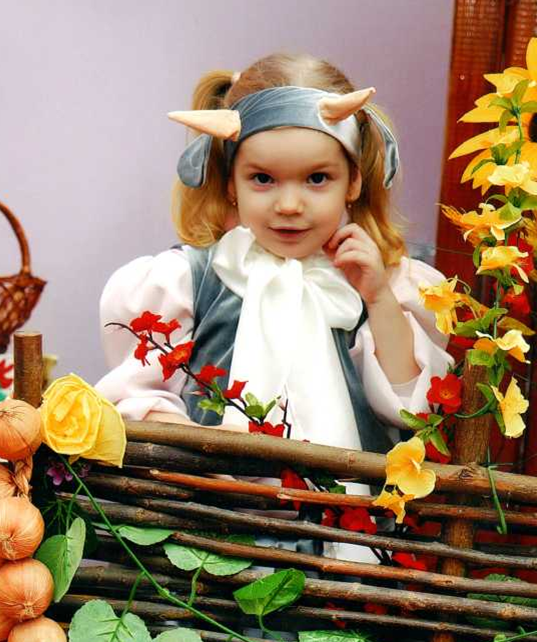 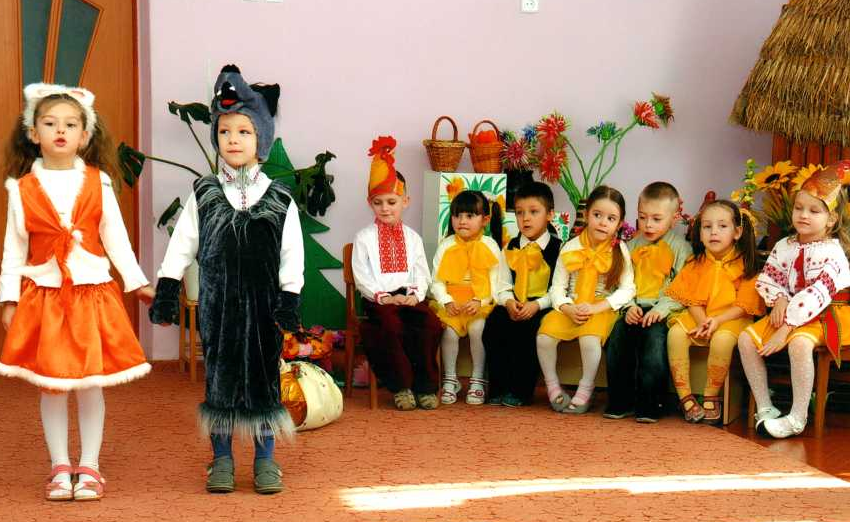 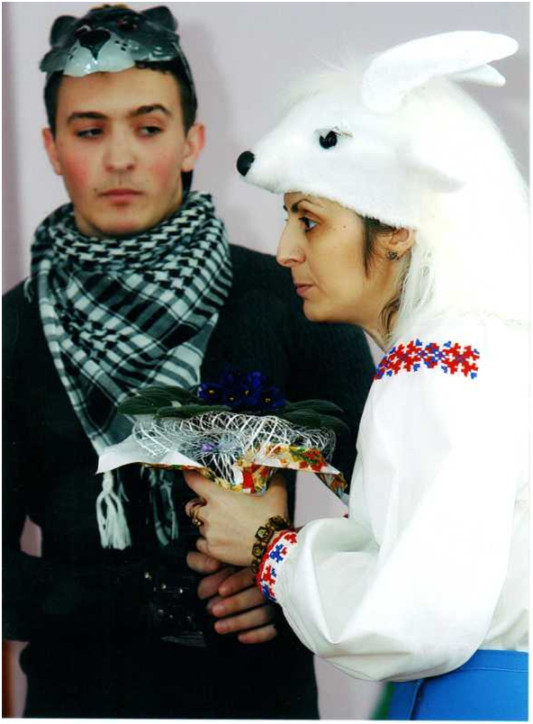 “ Як вовчик став мамою ”
“Червона шапочка”
“ Троє поросят ”
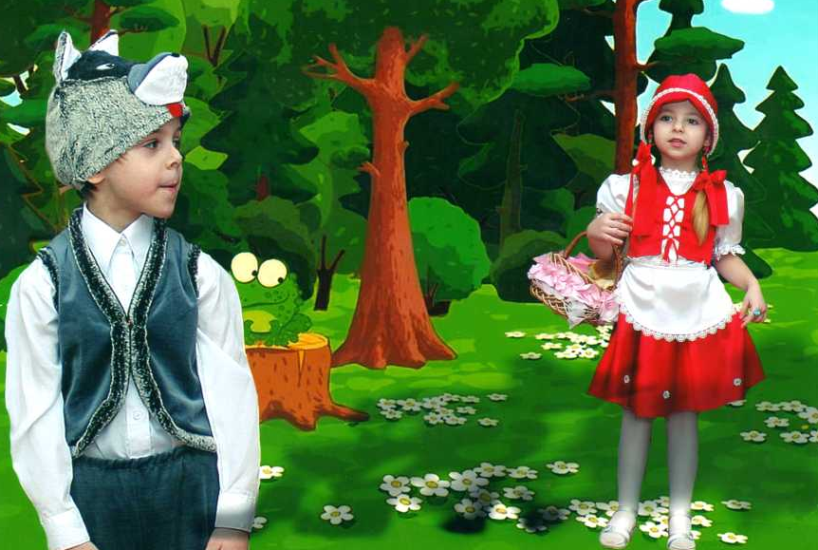 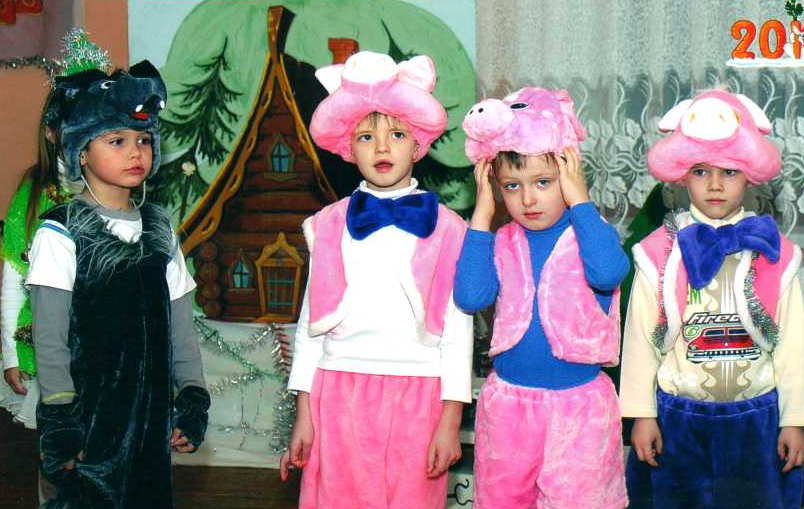 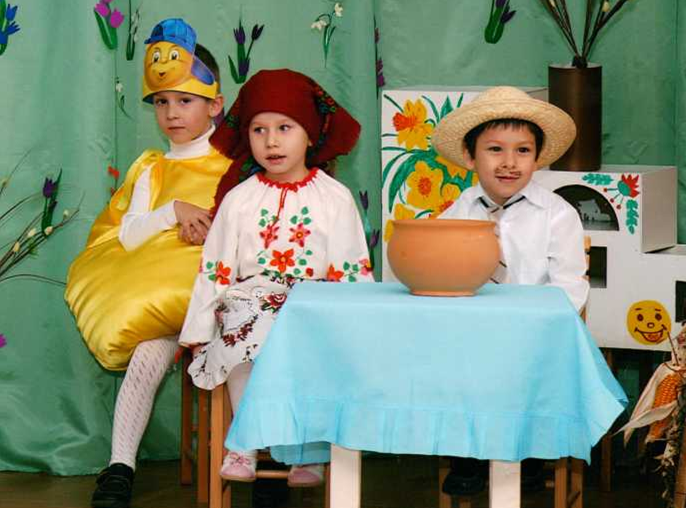 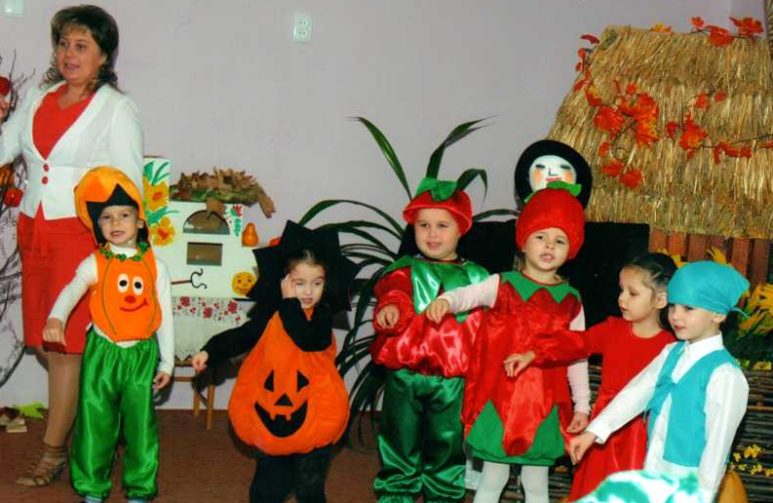 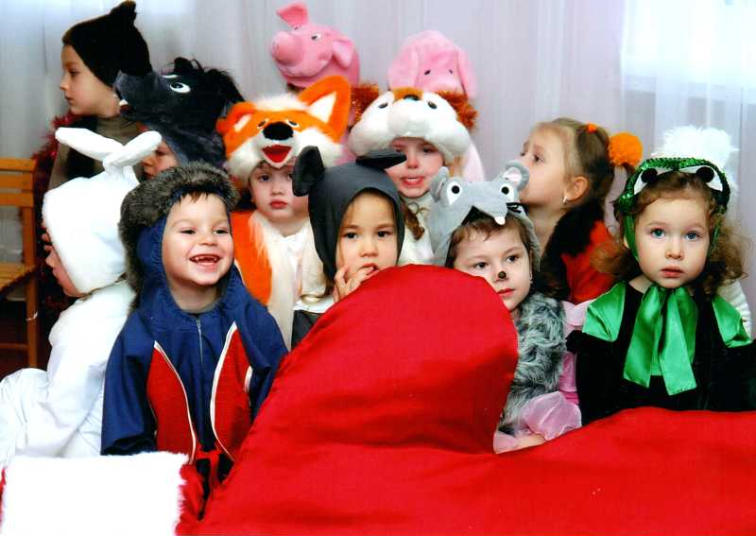 “Колобок”
“ Ходить гарбуз по городу ”
“ Рукавичка ”
Висновки
Театралізована діяльність у дошкільному віці є одним з найефективніших засобів педагогічного впливу  на розвиток особистості дитини. Спостереження показали, що театралізована діяльність допомогла дітям:
реалізуватися у самовираженні
збагатити та активізувати мовлення
пізнати себе через відтворення різни образів
вдосконалити рівень художньо-естетичного сприйняття
закріпити знання, вміння, навички, здобуті раніше в умовах спеціального організованого навчання
розкрити духовний і творчий потенціал дитини, адаптуватися в соціальній сфері
Казку слухав і мурчав,
 і на клавішах заспав.

 
 





Дякую за увагу!
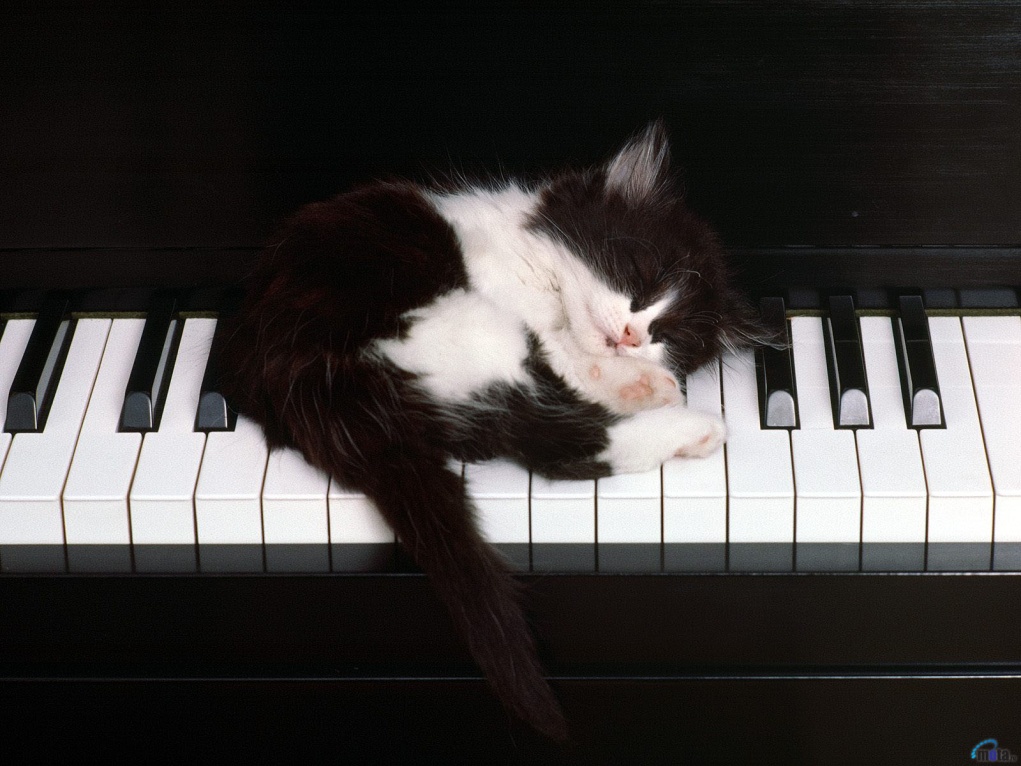